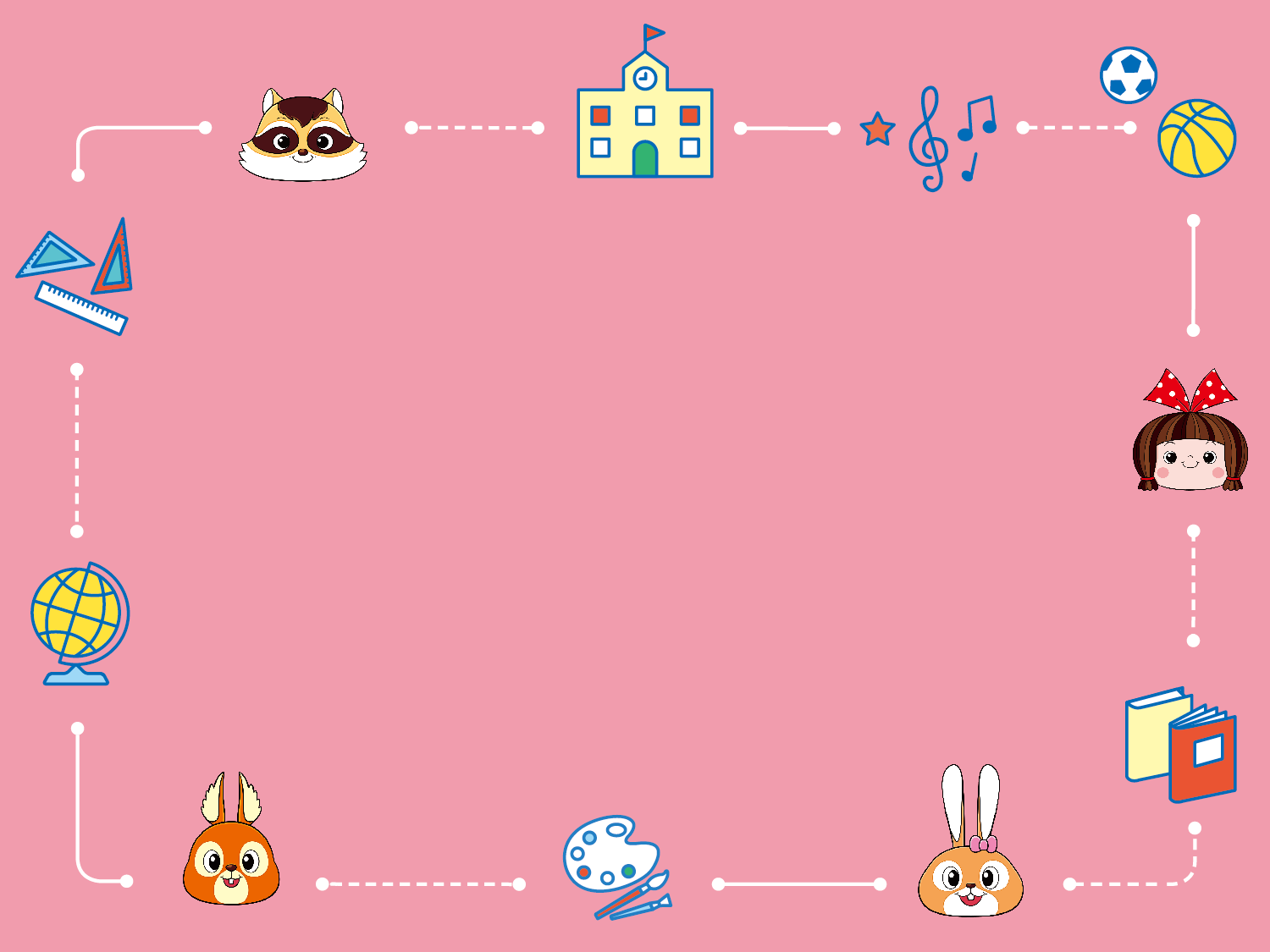 第十課      
  醜小鴨  92頁
三、認讀生字：字形字音字義
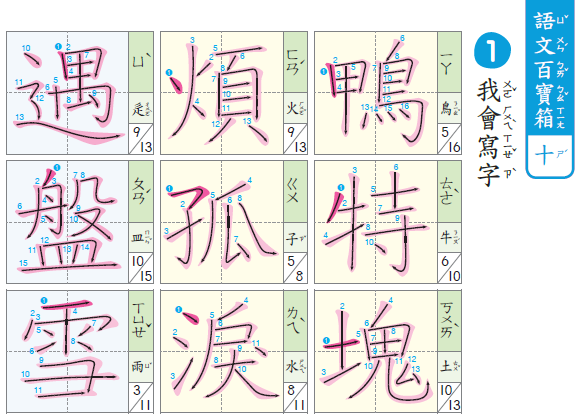 請在紅字描寫三遍，並將部首圈起來！
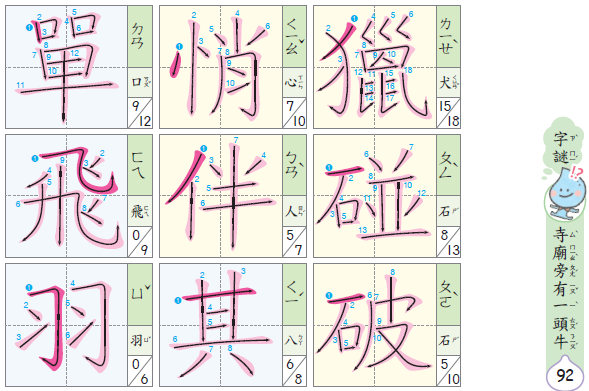 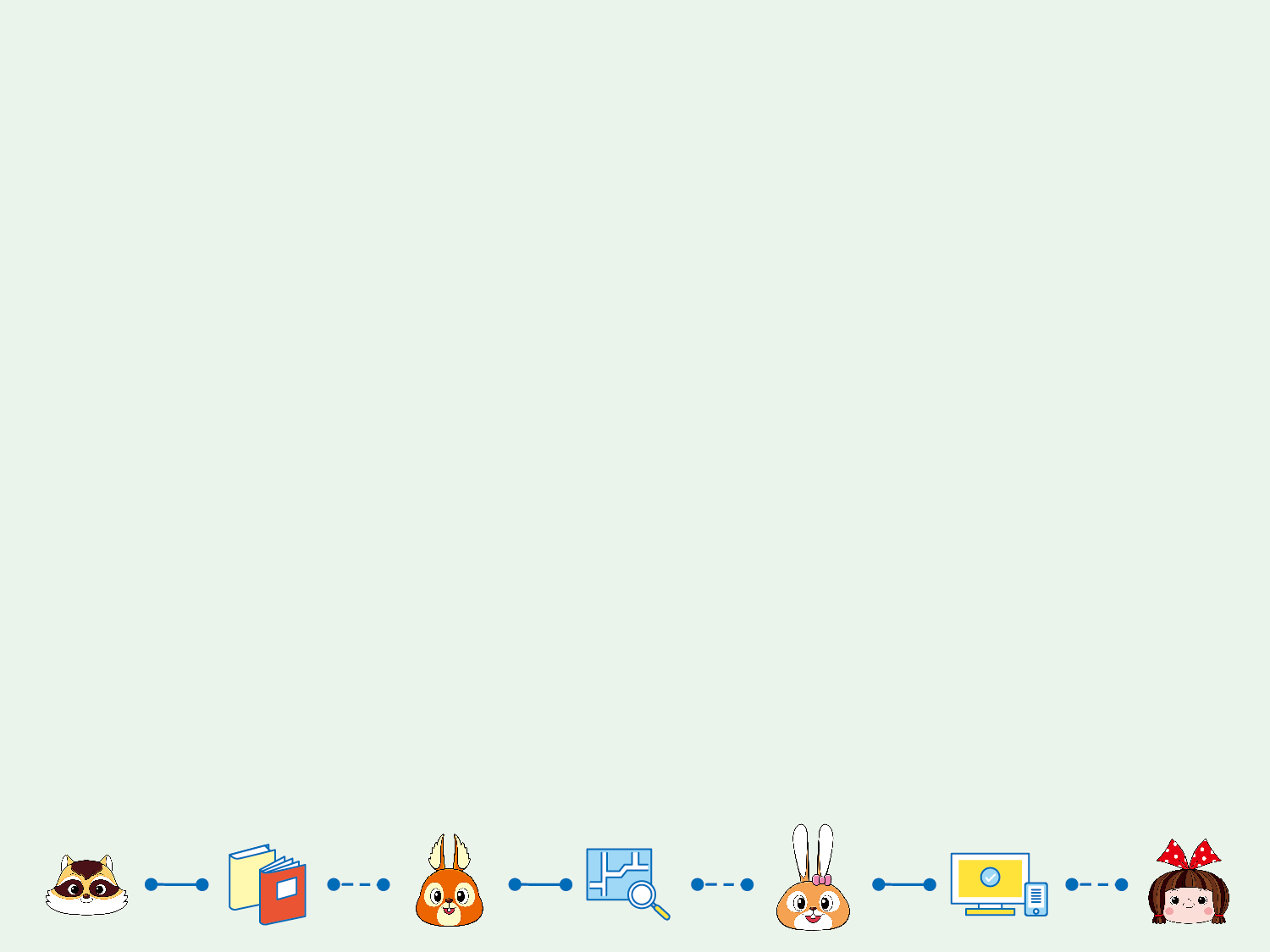 用字典找出
「悄、伴、其、遇、盤、雪、單、飛、羽」
的意義，再讀一讀
悄
然
習寫字教學
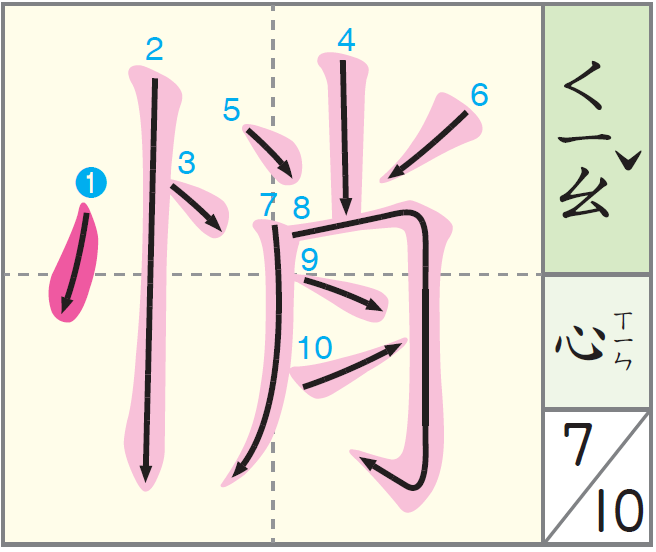 悄
悄
悄
悄
話
靜
悄
悄
玩
伴
習寫字教學
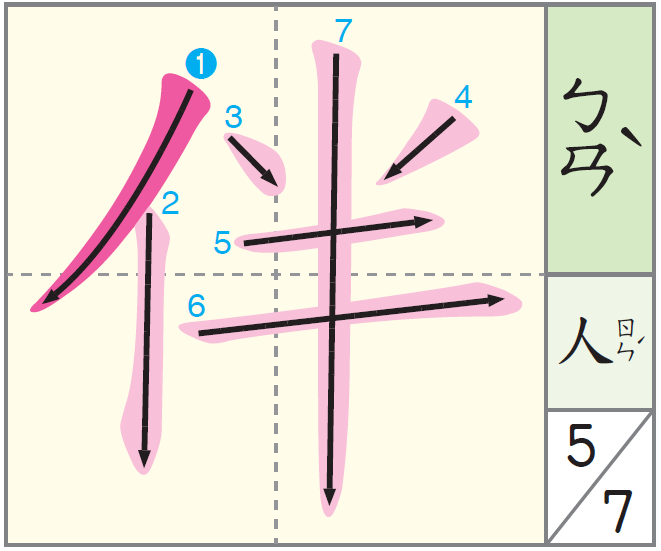 同
伴
陪
伴
友
伴
其
實
習寫字教學
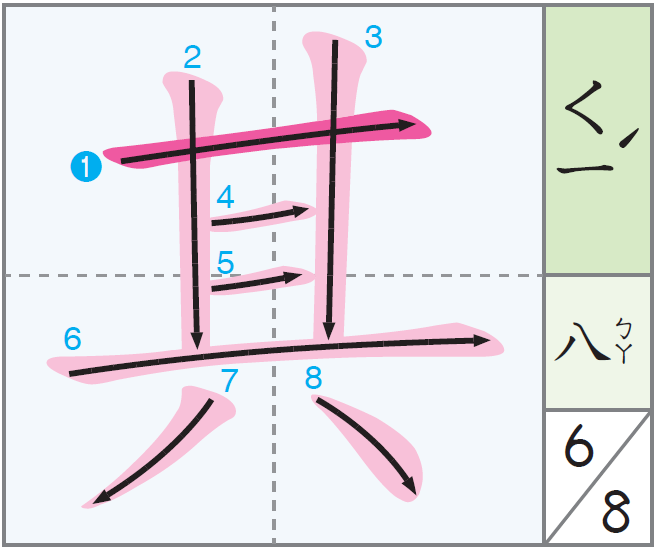 其
中
其
他
其
餘
遇
見
習寫字教學
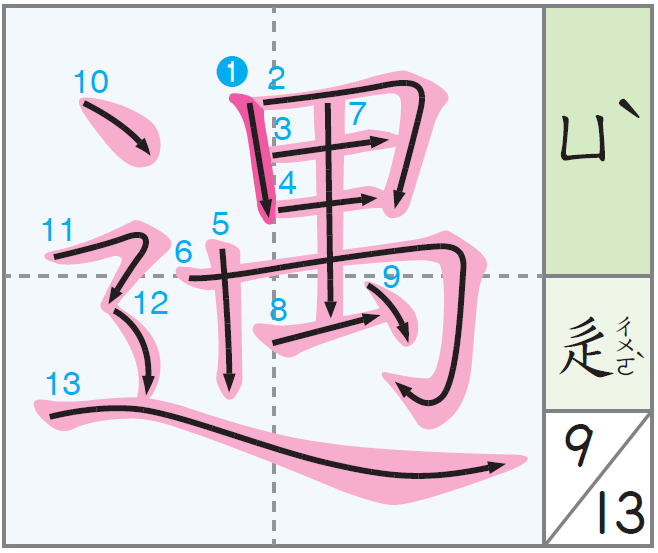 遇
到
相
遇
巧
遇
盤
子
習寫字教學
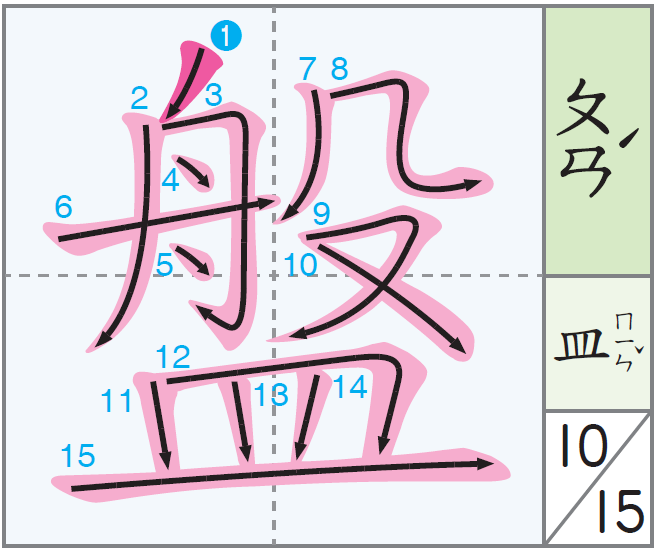 碗
盤
茶
盤
果
盤
雪
白
習寫字教學
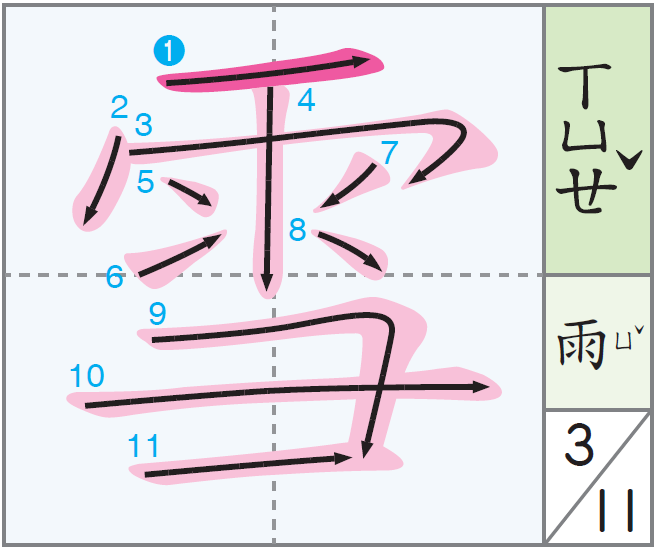 雪
花
雪
人
下
雪
單
一
習寫字教學
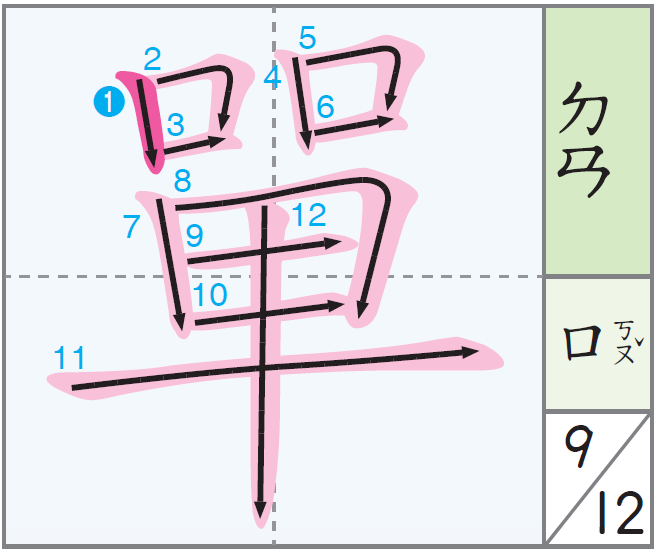 孤
單
單
調
單
身
飛
翔
習寫字教學
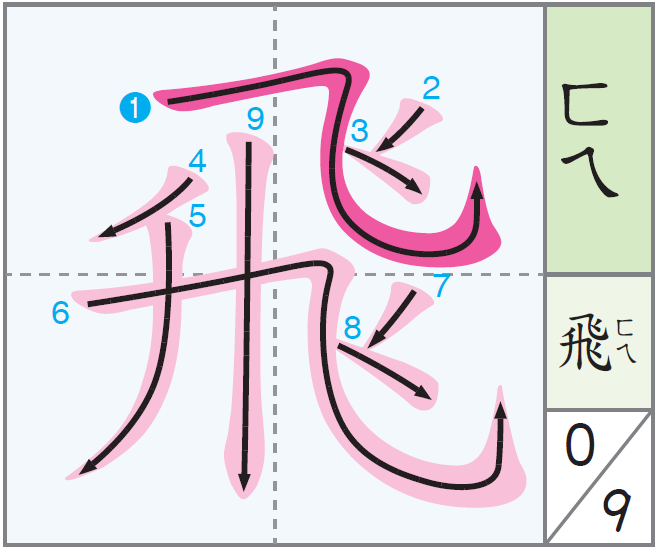 飛
飛
行
飛
機
羽
翼
習寫字教學
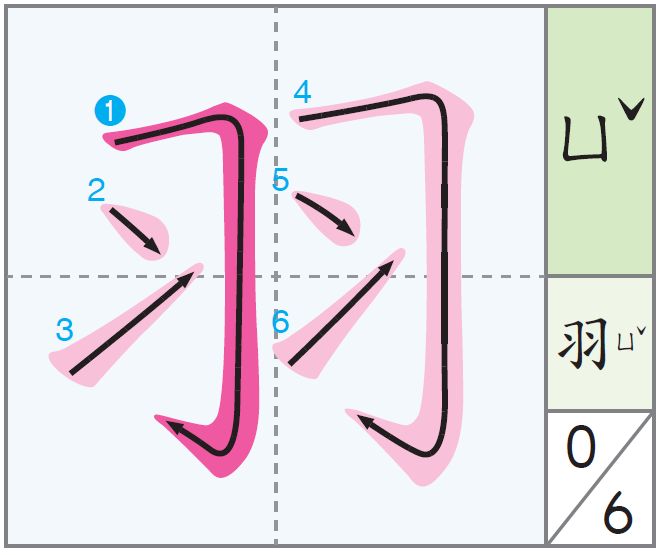 羽
毛
羽
絨
羽
毛
球
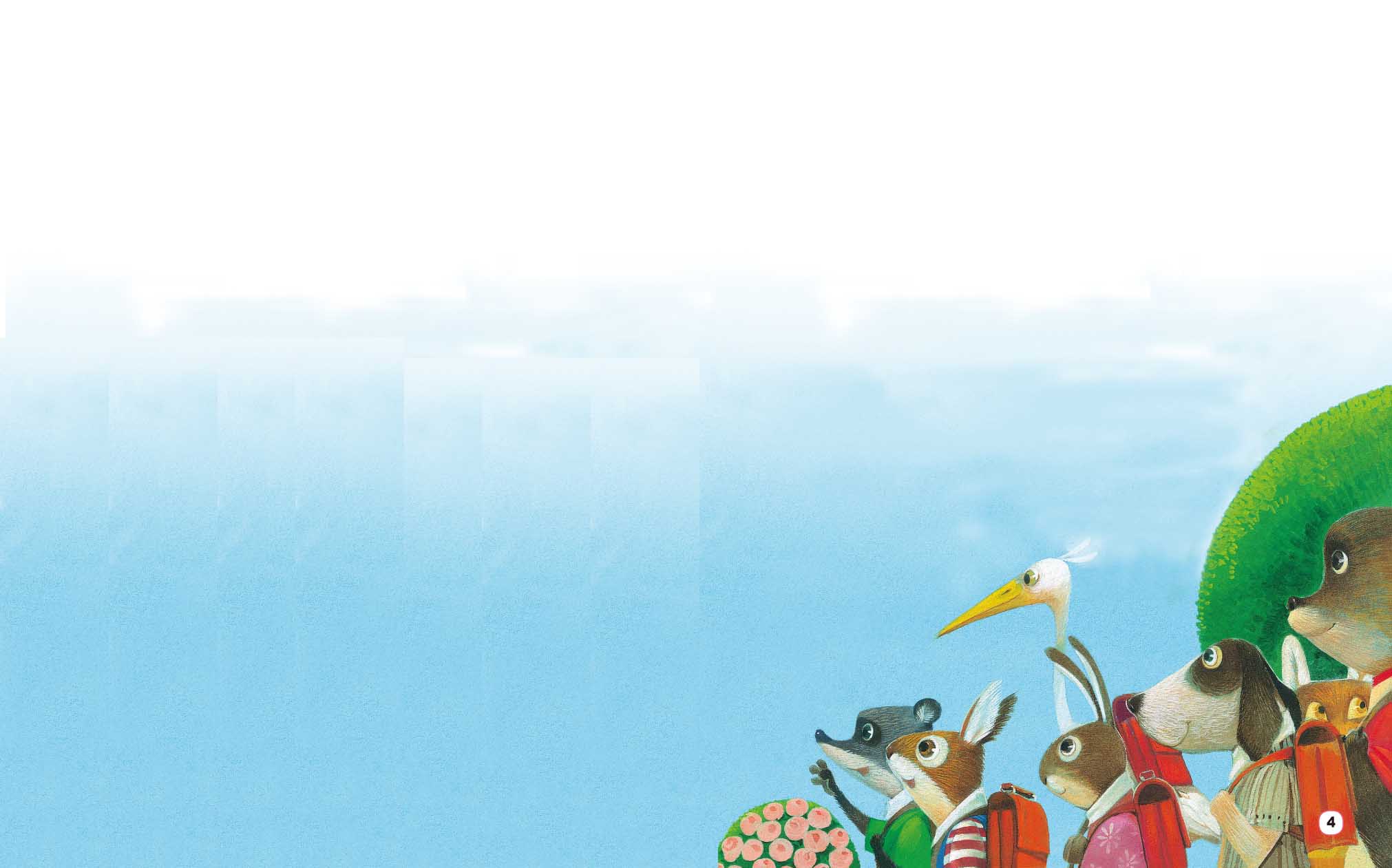 認讀字
用字典找部首就好。
認讀字教學
醜
陋
醜
小
鴨
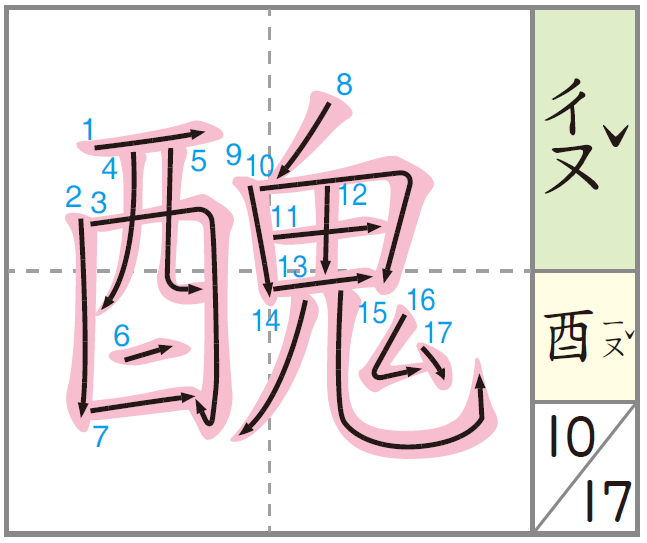 獻
醜
醜
態
認讀字教學
縮
小
縮
著
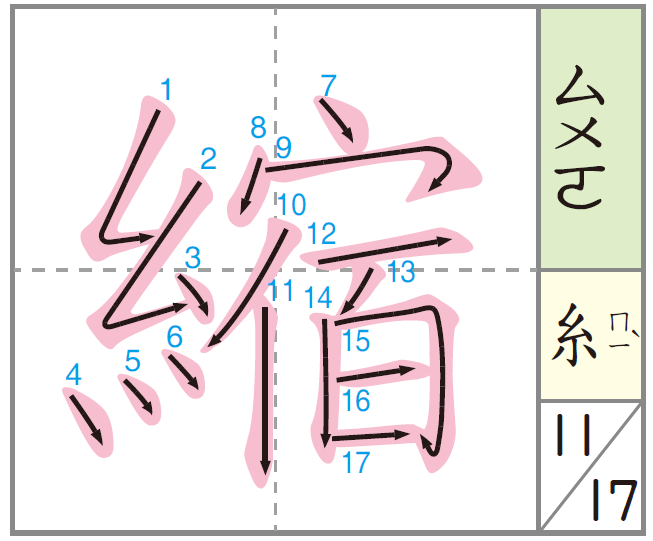 緊
縮
縮
口
認讀字教學
蘆
薈
蘆
葦
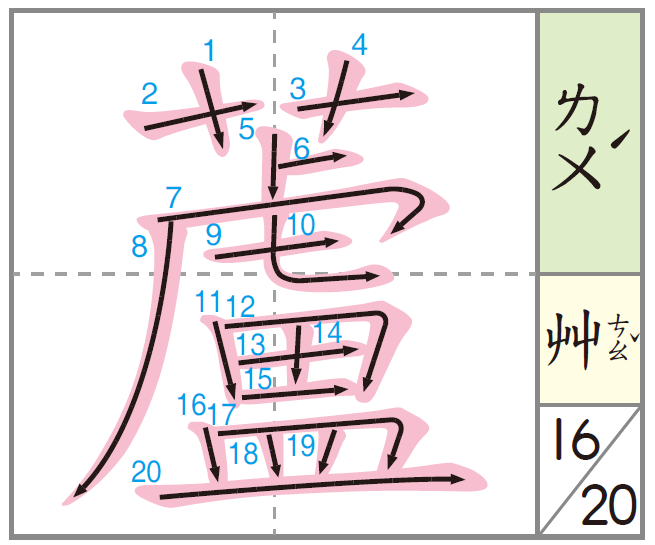 蘆
筍
葫
蘆
認讀字教學
蘆
葦
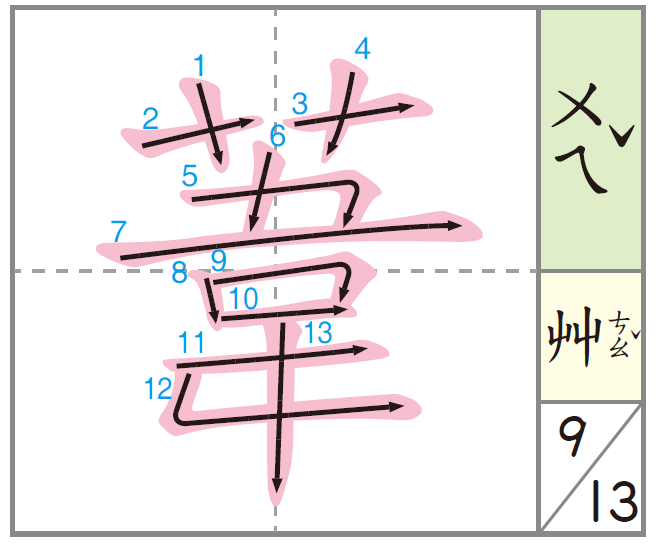 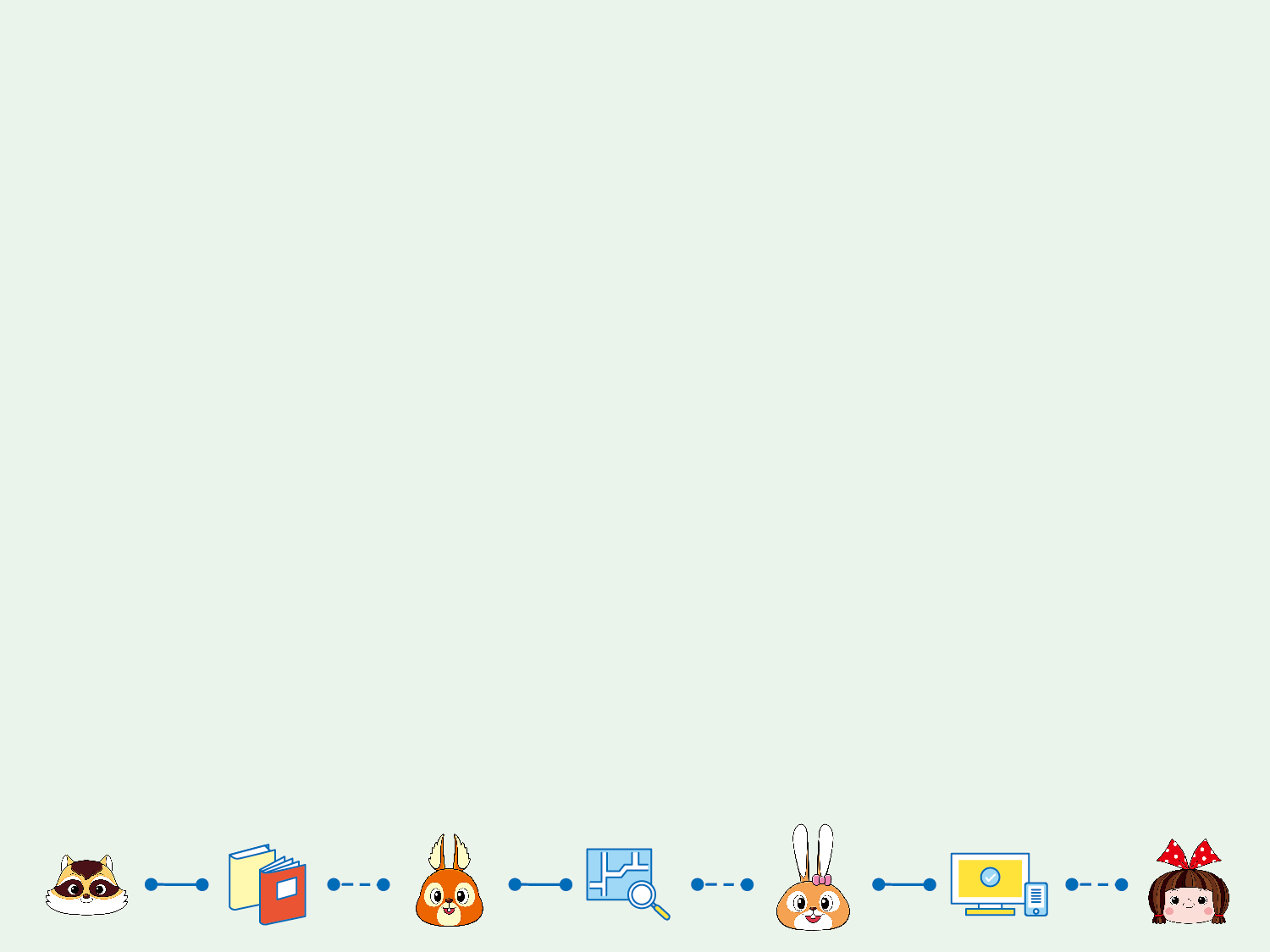 下課了！